Getting To ZeroDebbie Hersman
How We Get to ZERO:
Double Down on What Works
Accelerate Technology 
Change Culture
The Future of ZERO
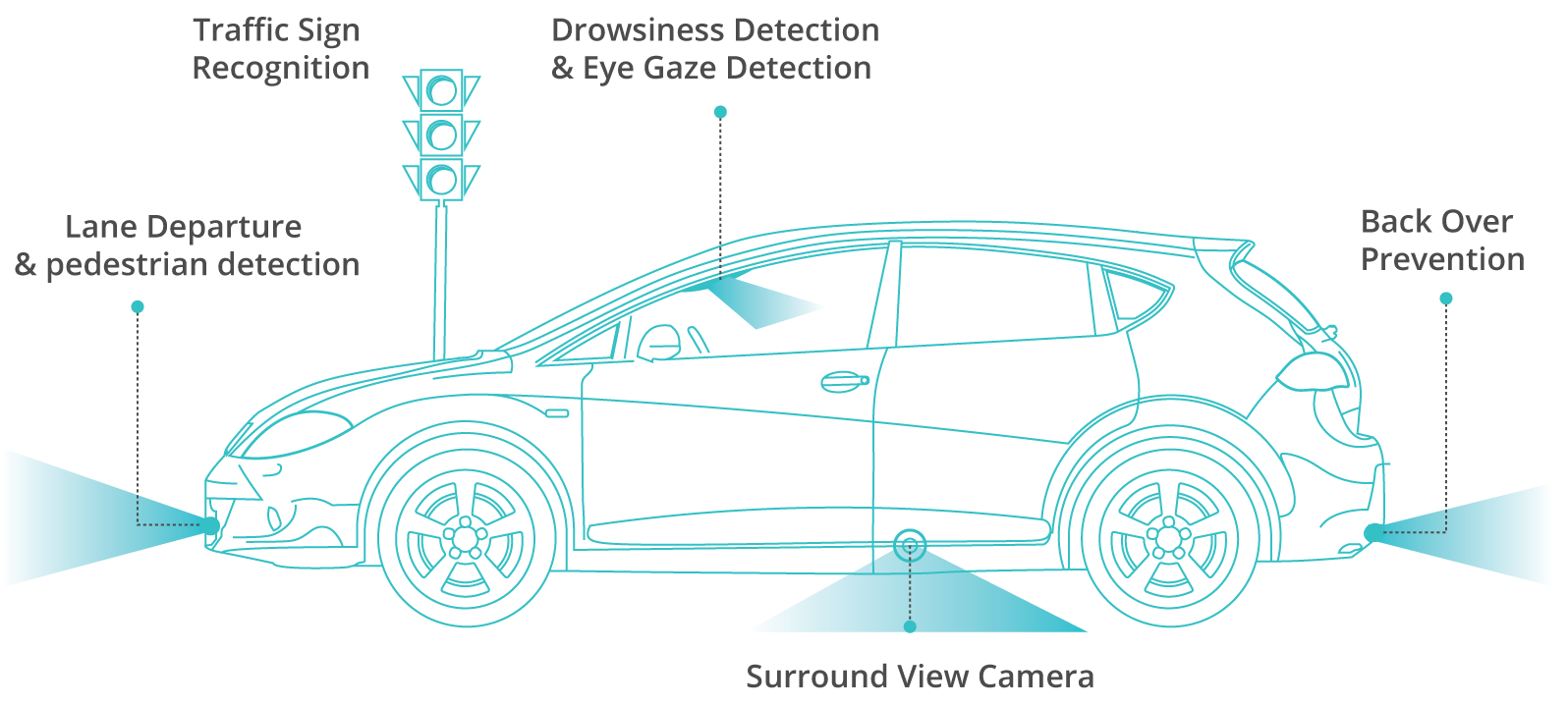 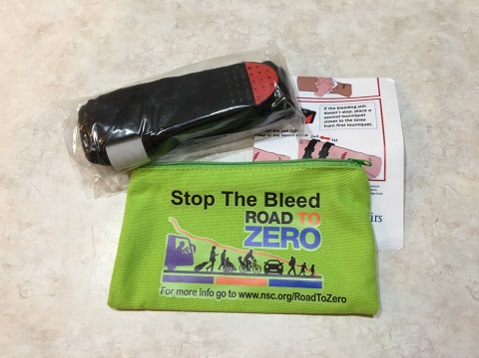 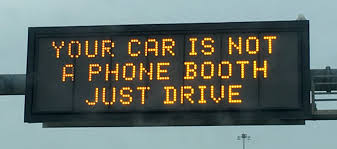 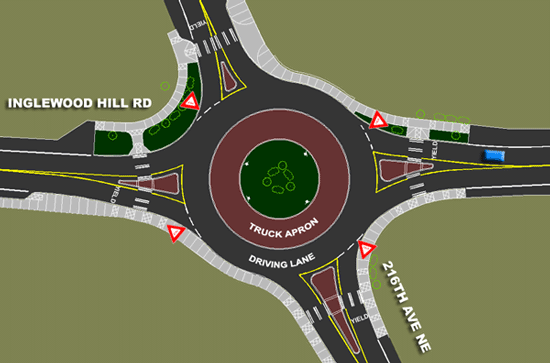 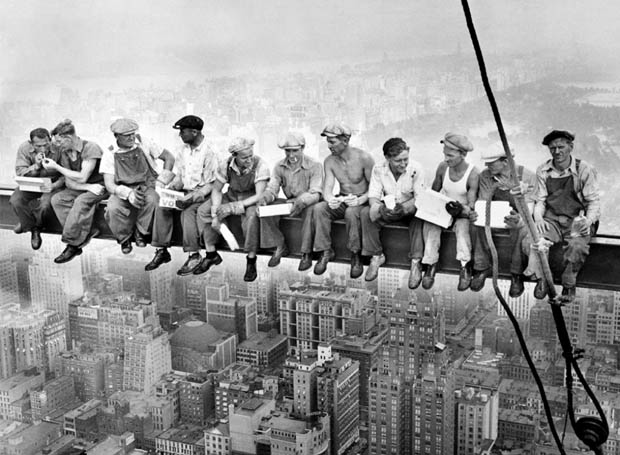 What can YOU do to reach ZERO? 

NSC.org/RoadtoZero